Interface-Implementation Contract Checking: A Case Study on NASA’s OSAL
Dharmalingam Ganesan, Mikael Lindvall

Fraunhofer Center for Experimental Software Engineering
College Park
Maryland
1
Agenda
Context: NASA OSAL
Static equivalence analysis
Static contract checking
Conclusion
2
Context: NASA OSAL
Operating System Abstraction Layer
Isolates flight software from real time operating systems and hardware.
Implementation for the real time systems RTEMS and vxWorks and posix compliant non-real time systems.
Provides “Write once, run everywhere (somewhere)” at compile level
Used for mission critical embedded systems
Provides support for file-system, tasks, queues, semaphores, interrupts, hardware abstraction, I/O ports and exception handling
3
NASA OSAL
Why is it important that OSAL is bug free?
flight software is mission critical and needs to be of very high quality
OSAL is the foundation of the CFE which CFS runs on top of
OSAL is used in many NASA missions, e.g. the Lunar Renaissance Orbit
If OSAL has issues, it might result in catastrophic failure
4
NASA OSAL in CFS
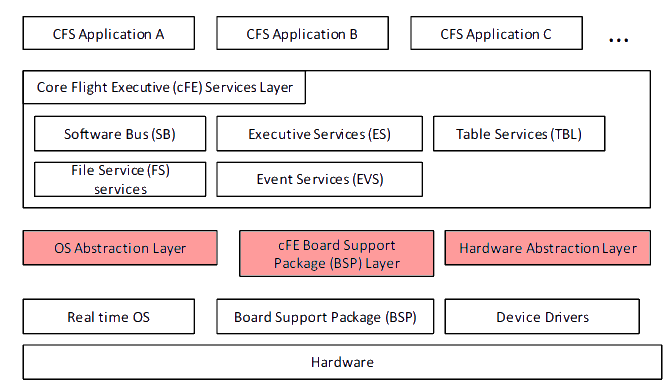 5
NASA OSAL – Architecture
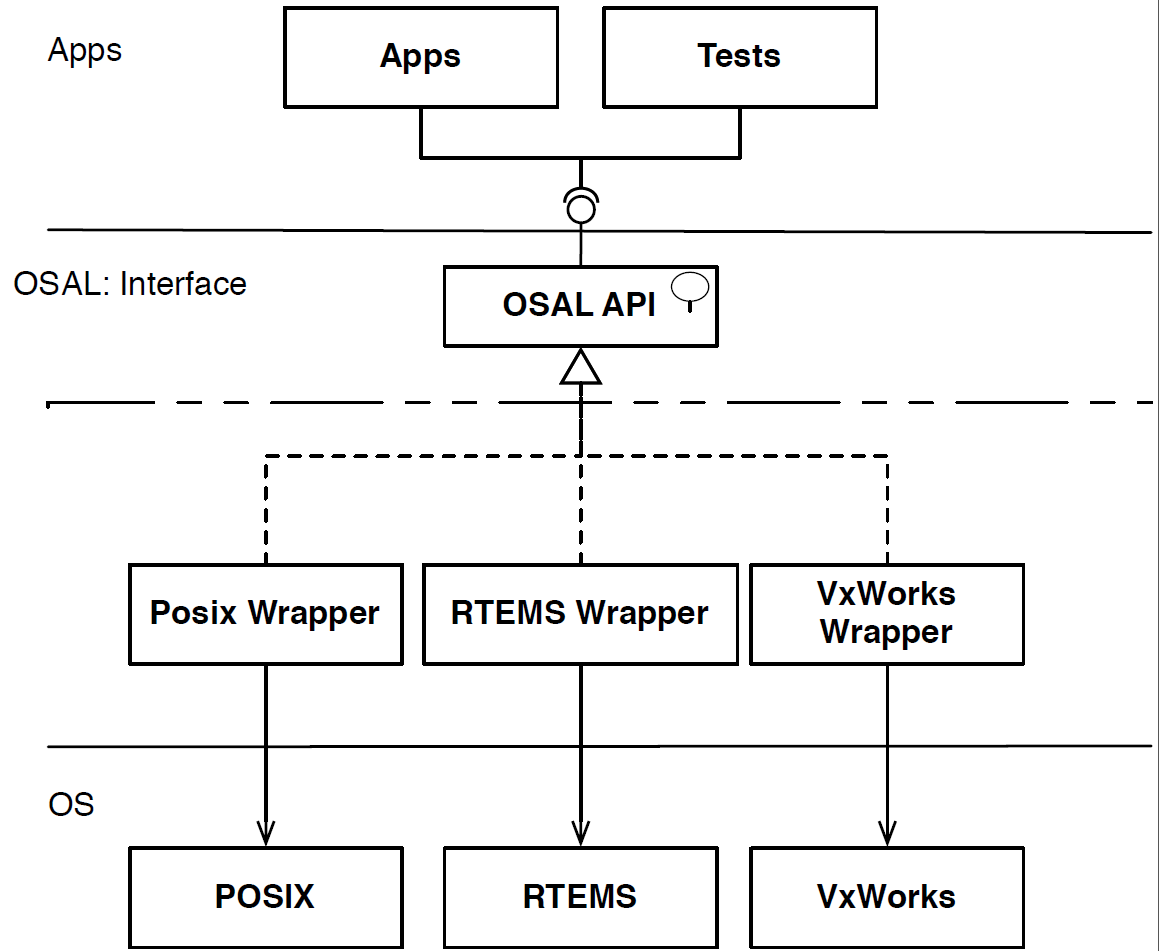 6
Agenda
Context: NASA OSAL
Static equivalence analysis
Static contract checking
Conclusion
7
Static equivalence analysis
Currently OSAL has implementations for Rtems, vxWorks and Posix operating systems
All implementations should work the same
Perform same operation regardless of OS
Return same error-codes when errors occur
8
Static equivalence analysis
Used to find differences between implementations of OSAL 
Posix, RTEMS, vxWorks
Extracts return codes from function bodies
Return codes of each implementation compared to find differences
9
Static equivalence analysis
Enables us to easily find otherwise subtle and hard to find errors
Posix implementation
Rtems implementation
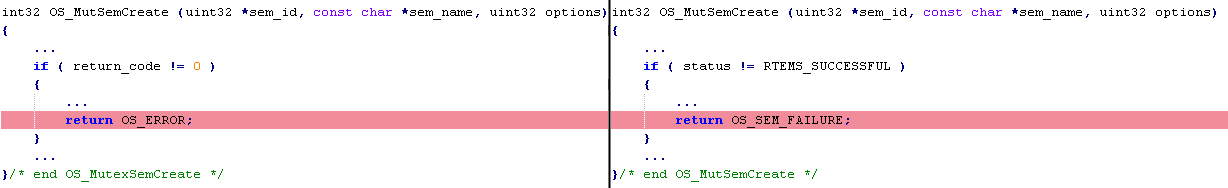 10
Static equivalence analysis - example
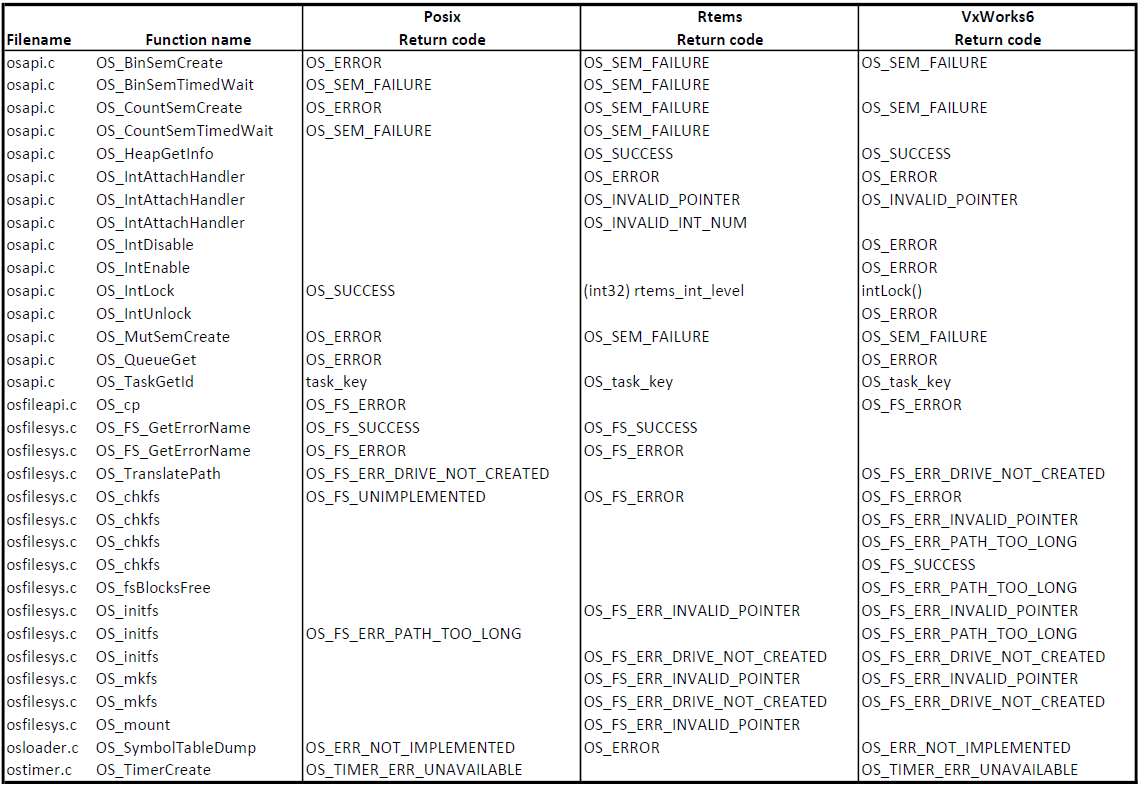 11
Which defects can be found in OSAL when analyzing function pairs for functional equivalence?
Acknowledged and/or Fixed
12
[Speaker Notes: More than one issue per function]
Agenda
Context: NASA OSAL
Static equivalence analysis
Static contract checking
Conclusion
13
Static contract checking without a formal contract
API‘s are supposed to fulfill a “contract”
A contract is:
Specification of what each function does and
How it responds to errors and what the function should return
Programmers program to a API using the contract as a guide.
A function not written according to the contract can cause hard to find errors
14
Static contract checking without a formal contract
Example of function fulfilling contract
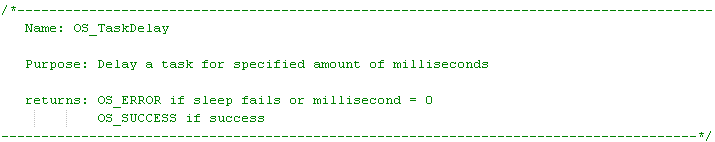 Contract
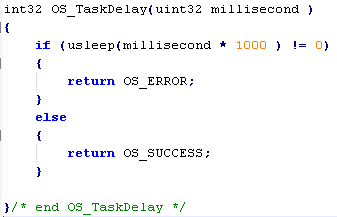 Implementation
15
Static contract checking without a formal contract
Example of function fulfilling contract
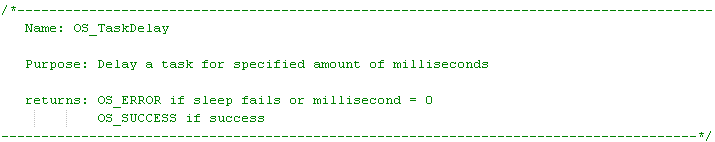 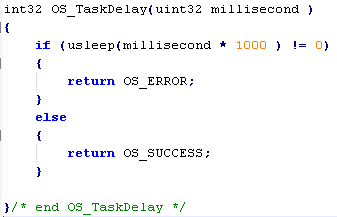 16
Static contract checking without a formal contract
Example of function fulfilling contract
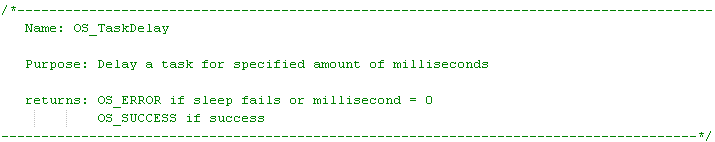 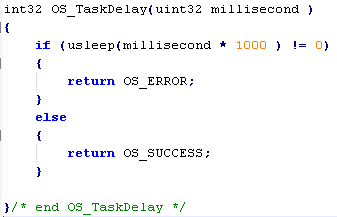 17
Static contract checking without a formal contract
Example of function not fulfilling contract
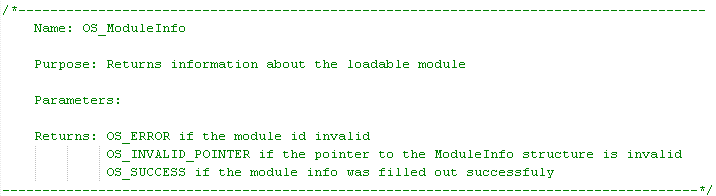 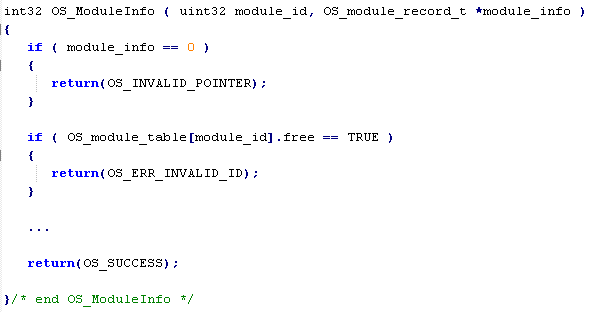 18
Static contract checking without a formal contract
Regular expressions to create simple and fast perl programs
Compatible with C and C++
Extracts return codes from function bodies and contract comments
Compares the return codes of contract comments and function bodies to find mismatches
19
Static contract checking without a formal contract
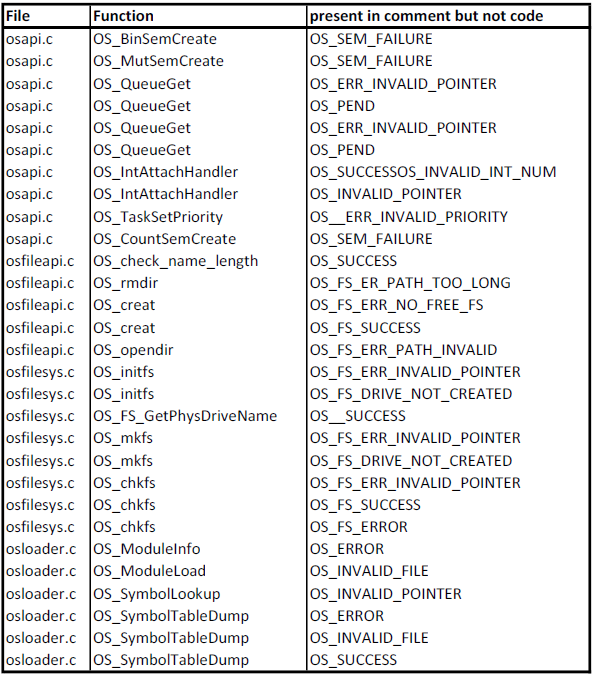 20
Static contract checking without a formal contract
...and the other way around.
To find if functions implement more than the contracts implies
To identify an uncomplete contract that could result in implementation mismatches between wrappers
Extract return codes from the function bodies, instead of the contract comments
Compare the extracted returns to the contract comments to find undocumented behavior
21
Static contract checking without a formal contract
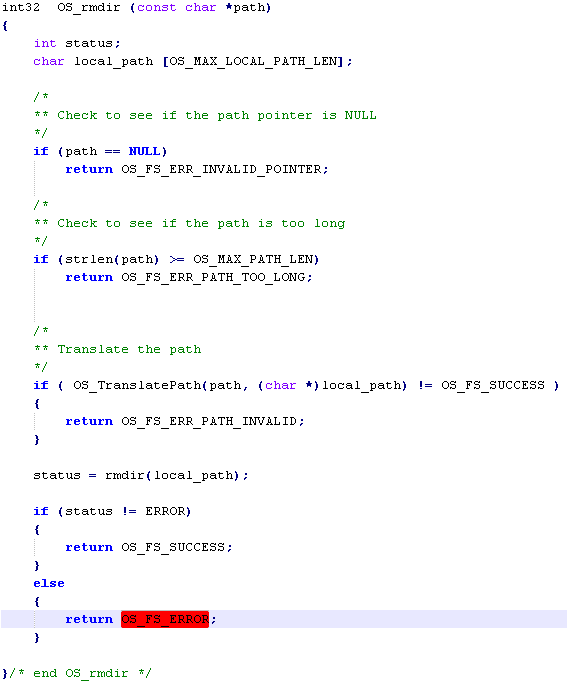 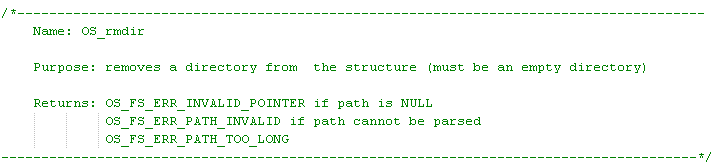 22
static contract checking without a formal contract
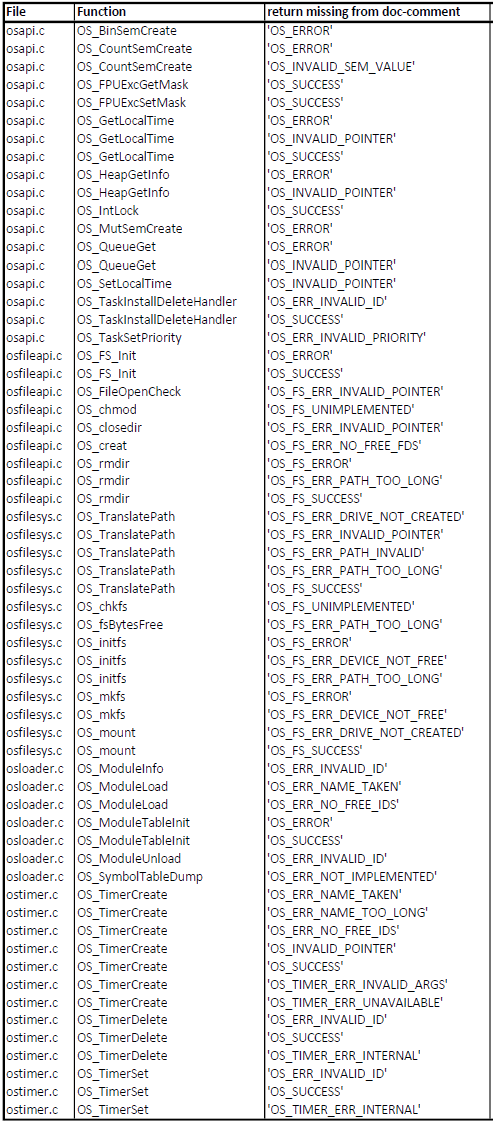 A part of the 61 issues found in the Posix implementation.

All issues reported and taken care now.
23
Summary
Static equivalence analysis:
A lightweight technique 
powerful for detecting inconsistencies between wrappers
Found several inconsistencies (addressed in OSAL)
Static contract checking without a formal contract:
A lightweight technique
Found a lot of inconsistencies between documentation and code (addressed in OSAL)
Does not need any modeling or rigor 
(but neither sound nor complete)
24
Thank you!

dganesan@fc-md.umd.edu
mlindvall@fc-md.umd.edu
25
Acknowledgement
Gunnar Cortes
Henning Femmer
Dave McComas
Alan Cudmore
Wesley Deadrick
26